『霸』者之塔 全面瓦解性騷擾~~問題解決與危機因應
復興國中    游奇雅
臺南市107年度性別平等教育創意教案徵選~『霸』者之塔 全面瓦解
性別平等之實質內涵
今天重點
網路性騷擾
請先思考：
網路，對自己來說，是………

網路帶給自己的影響是………
好的部份？
不好的部份？

網路帶給自己在人際關係的影響是………
好的部份？
不好的部份？
教學演示重點及解決策略簡述
（一）重點一：「霸」「霸」別跟來~認識霸凌的種類及霸凌關係金三角
                            解決策略：運用影片、自製課程PPT、網路匿名猜猜樂活動
（二）重點二：虛擬世界~真鴨霸~讓學生學會對於霸凌事件的定義及實際樣態有 
                           所了解。解決策略：運用AI智慧進行搜查霸凌事件的定義及實際
                            樣態並實際紀錄於學習單
（三）重點三：「法」之金剛罩~霸凌相關法律及求助知識
                            解決策略：運用AI智慧進行搜查霸凌事件相關法律並小組討論實
                            際紀錄於學習單
（四）重點四：拼出我的神仙丸~培養學生計劃反霸凌和落實友善校園精神的具
                            體作法，並在生活當中實踐。
                      解決策略：透過體驗、省思、互助來達成反霸凌宣言
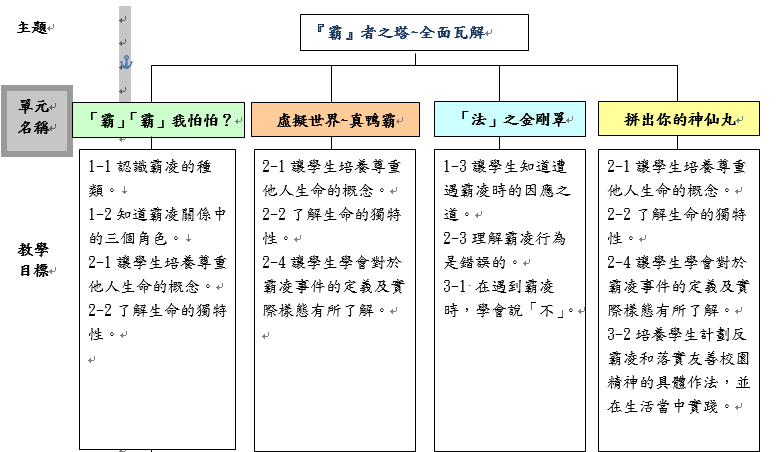 澄清觀念、建構新知識
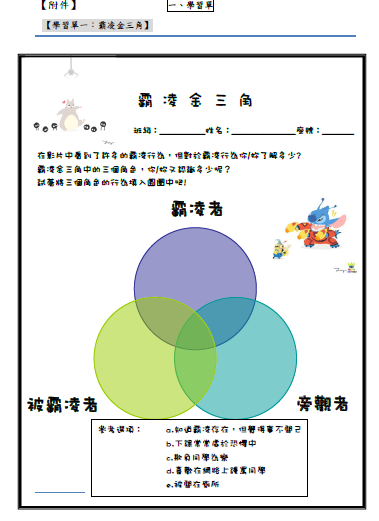 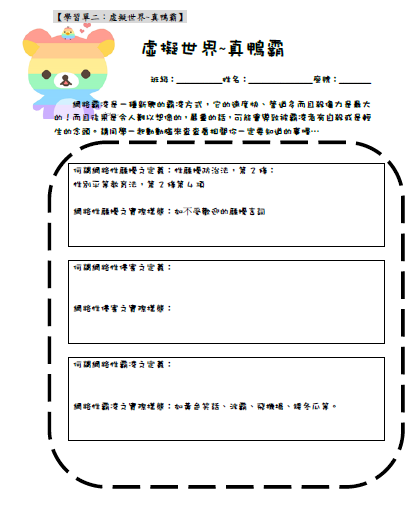 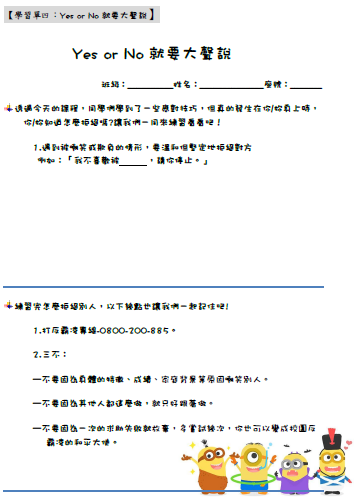 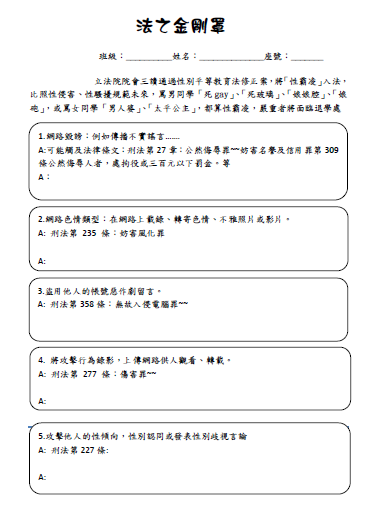